CS 61C: Great Ideas in Computer Architecture

 Direct-Mapped Caches
Instructor:  Justin Hsia
7/05/2012
Summer 2012 -- Lecture #11
1
Review of Last Lecture
Floating point (single and double precision) approximates real numbers
Exponent field uses biased notation
Special cases: 0, ±∞, NaN, denorm
MIPS has special instructions and registers
Performance measured in latency or bandwidth
Latency measurement:
 
Affected by different components of the computer
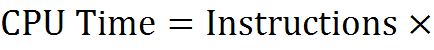 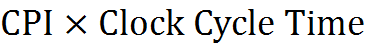 7/05/2012
Summer 2012 -- Lecture #11
2
Great Idea #3: Principle of Locality/Memory Hierarchy
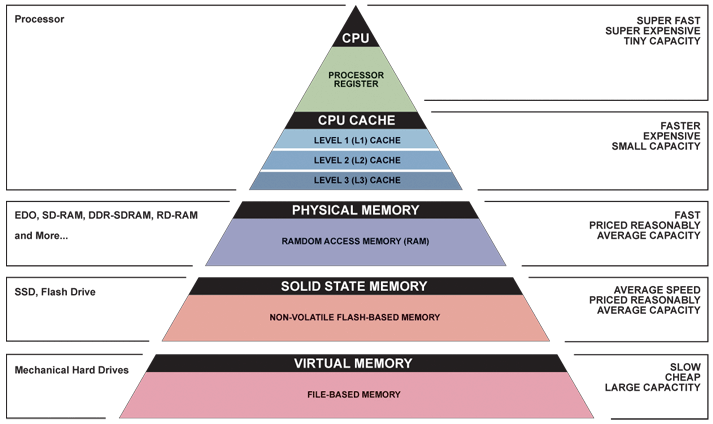 7/05/2012
Summer 2012 -- Lecture #11
3
Agenda
Memory Hierarchy Overview
Administrivia
Direct-Mapped Caches
Direct-Mapped Cache Example
Cache Reads and Writes
7/05/2012
Summer 2012 -- Lecture #11
4
Storage in a Computer
Processor
Holds data in register files (~ 100 bytes)
Registers accessed on sub-nanosecond timescale
Memory (“main memory”)
More capacity than registers (~ Gbytes)
Access time ~ 50-100 ns
Hundreds of clock cycles per memory access?!
7/05/2012
Summer 2012 -- Lecture #11
5
Processor-Memory Gap
1989 first Intel CPU with cache on chip
1998 Pentium III has two cache levels on chip
µProc
55%/year
(2X/1.5yr)
Processor-Memory
Performance Gap(grows 50%/year)
“Moore’s Law”
DRAM
7%/year
(2X/10yrs)
7/05/2012
Summer 2012 -- Lecture #11
6
Library Analogy
Writing a report on a specific topic
e.g. the works of J.D. Salinger
While at library, check out books and keep them on desk
If need more, check them out and bring to desk
Don’t return earlier books since might still need them
Limited space on desk; which books do we keep?
You hope this collection of ~10 books on desk enough to write report, despite 10 being only 0.00001% of the books in UC Berkeley libraries
7/05/2012
Summer 2012 -- Lecture #11
7
Principle of Locality (1/3)
Principle of Locality: Programs access only a small portion of the full address space at any instant of time
Recall:  Address space holds both code and data
Loops and sequential instruction execution mean generally localized code access
Stack and Heap try to keep your data together
Arrays and structs naturally group data you would access together
7/05/2012
Summer 2012 -- Lecture #11
8
Principle of Locality (2/3)
Temporal Locality (locality in time)
Go back to the same book on desk multiple times
If a memory location is referenced then it will tend to be referenced again soon
Spatial Locality (locality in space)
When go to book shelf, grab many books on J.D. Salinger since library stores related books together
If a memory location is referenced, the locations with nearby addresses will tend to be referenced soon
7/05/2012
Summer 2012 -- Lecture #11
9
[Speaker Notes: How does the memory hierarchy work?  Well it is rather simple, at least in principle.
In order to take advantage of the temporal locality, that is the locality in time, the memory hierarchy will keep those more recently accessed data items closer to the processor because chances are (points to the principle), the processor will access them again soon.
In order to take advantage of the spatial locality, not ONLY do we move the item that has just been accessed to the upper level, but we ALSO move the data items that are adjacent to it.

+1 = 15 min. (X:55)]
Principle of Locality (3/3)
We exploit the principle of locality in hardware via a memory hierarchy where:
Levels closer to processor are faster(and more expensive per bit so smaller)
Levels farther from processor are larger(and less expensive per bit so slower)
Goal:  Create the illusion of memory being almost as fast as fastest memory and almost as large as biggest memory of the hierarchy
7/05/2012
Summer 2012 -- Lecture #11
10
Processor
Level 1
Level 2
Level 3
. . .
Level n
Memory Hierarchy Schematic
Smaller,
Faster,More expensive
Lower	Higher
Bigger,
Slower,Cheaper
7/05/2012
Summer 2012 -- Lecture #11
11
[Speaker Notes: The Processor accesses data out of the highest levels.
Lowest level (usually disk) contains all available data.]
Cache Concept
Introduce intermediate hierarchy level: memory cache, which holds a copy of a subset of main memory
As a pun, often use $ (“cash”) to abbreviate cache (e.g. D$ = Data Cache, L1$ = Level 1 Cache)
Modern processors have separate caches for instructions and data, as well as several levels of caches implemented in different sizes
Implemented with same IC processing technology as CPU and integrated on-chip – faster but more expensive than main memory
7/05/2012
Summer 2012 -- Lecture #11
12
Memory Hierarchy Technologies
Caches use static RAM (SRAM)
Fast (typical access times of 0.5 to 2.5 ns)
Low density (6 transistor cells), higher power, expensive ($2000 to $4000 per GB in 2011)
Static: content will last as long as power is on
Main memory uses dynamic RAM (DRAM)
High density (1 transistor cells), lower power, cheaper ($20 to $40 per GB in 2011)
Slower (typical access times of 50 to 70 ns) 
Dynamic: needs to be “refreshed” regularly (~ every 8 ms)
7/05/2012
Summer 2012 -- Lecture #11
13
[Speaker Notes: In case you didn’t know, RAM stands for Random Access Memory.

Size comparison:  DRAM/SRAM is 4 to 8 times
Cost/cycle time comparison SRAM/DRAM is 8 to 16 times

http://parts.digikey.com/1/parts/1211303-ic-sram-1mbit-10ns-32soj-cy7c109d-10vxi.html
Quantity discount 10ns 1MBit SRAM $2.24, $17/Mbyte, $1700/100 Mbyte, $17000/GByte

http://www.frys.com/template/harddrives
DRAM: 4GB @ $70 or $17.50 per GB
24GB@$800 = $33/Gbyte

http://www.frys.com/category/Outpost/Hard+Drives+&+Memory/Memory/Notebook+Memory/Apple+-+Mac++Memory/
DDR2 1GB @ $25 per
DDR3 1 GB @ $37.5 per

FLASH Media
Approx. $2 per Gbyte]
4-8 bytes (word)
Processor
L1$
8-32 bytes (block)
L2$
16-128 bytes (block)
Main Memory
4,096+ bytes (page)
Secondary Memory
Memory Transfer in the Hierarchy
Inclusive:  data in L1$ 		⊂ data in L2$ 	⊂ data in MM 	⊂ data in SM
Block: Unit of transfer between memory and cache
7/05/2012
Summer 2012 -- Lecture #11
14
[Speaker Notes: Symbol ⊂ means “is a subset of”]
Managing the Hierarchy
registers  memory
By compiler (or assembly level programmer)
cache  main memory
By the cache controller hardware
main memory  disks (secondary storage)
By the OS (virtual memory, which is a later topic)
Virtual to physical address mapping assisted by the hardware (TLB)
By the programmer (files)
We are here
7/05/2012
Summer 2012 -- Lecture #11
15
Typical Memory Hierarchy
Secondary
Memory
(Disk
or Flash)
On-Chip Components
Control
Main 
Memory 
(DRAM)
Datapath
Second
Level
Cache
(SRAM)
Instr
Cache
RegFile
Data
Cache
Speed:			½’s		       1’s			10’s		  100’s		 1,000,000’s
(cycles)
Size:		     100’s	     10K’s		 M’s		     G’s			  T’s
(bytes)
Cost/bit:	   highest											     lowest
7/05/2012
Summer 2012 -- Lecture #11
16
[Speaker Notes: Instead, the memory system of a modern computer consists of a series of black boxes ranging from the fastest to the slowest.
Besides variation in speed, these boxes also varies in size (smallest to biggest) and cost.
What makes this kind of arrangement work is one of the most important  principle in computer design.  The principle of locality. The principle of locality states that programs access a relatively small portion of the address space at  any instant of time.

The design goal is to present the user with as much memory as is available in the cheapest technology (points to the disk).
While by taking advantage of the principle of locality, we like to provide the user an average access speed that is very close to the speed that is offered by the fastest technology.
(We will go over this slide in detail in the next lectures on caches).]
Review So Far
Goal:  present the programmer with ≈ as much memory as the largest memory at ≈ the speed of the fastest memory
Approach:  Memory Hierarchy
Successively higher levels contain “most used” data from lower levels
Exploits temporal and spatial locality
We will start by studying caches
7/05/2012
Summer 2012 -- Lecture #11
17
Agenda
Memory Hierarchy Overview
Administrivia
Direct-Mapped Caches
Direct-Mapped Cache Example
Cache Reads and Writes
7/05/2012
Summer 2012 -- Lecture #11
18
Administrivia
Midterm
Friday 7/13, 9am-12pm, 245 Li Ka Shing
How to study:
Studying in groups can help
Take old exams for practice
Look at lectures, section notes, projects, hw, labs, etc.
Will cover material through caches
Project 1 due Sunday
Brandon extra OHs Sat, 3-5pm in lab
7/05/2012
Summer 2012 -- Lecture #11
19
Agenda
Memory Hierarchy Overview
Administrivia
Direct-Mapped Caches
Direct-Mapped Cache Example
Cache Reads and Writes
7/05/2012
Summer 2012 -- Lecture #11
20
Cache Management
Library analogy:  organization is necessary!
What is the overall organization of blocks we impose on our cache?
Where do we put a block of data from memory?
How do we know if a block is already in cache?
How do we quickly find a block when we need it?
When do we replace something in the cache?
7/05/2012
Summer 2012 -- Lecture #11
21
[Speaker Notes: Library analogy:  How do we sort the books on our desk?  If we throw them everywhere, then we have to scan through all of them to find what we want – so inefficient!  After you’ve gone through enough books, you might not remember which ones you put back.]
General Notes on Caches
Recall:  Memory is byte-addressed
We haven’t specified the size of our “blocks,” but will be multiple of word size (32-bits)
How do we access individual words or bytes within a block?
Cache is smaller than memory
Can’t fit all blocks at once, so multiple blocks in memory map to the same cache slot (row)
Need some way of identifying which memory block is currently in the row
OFFSET
INDEX
TAG
7/05/2012
Summer 2012 -- Lecture #11
22
Direct-Mapped Caches (1/3)
Each memory block is mapped to exactly one row in the cache (direct-mapped)
Use simple hash function
Effect of block size:
Spatial locality dictates our blocks consist of adjacent bytes, which differ in address by 1
Offset field:  Lowest bits of memory address can be used to index to specific bytes within a block
Block size needs to be a power of two (in bytes)
7/05/2012
Summer 2012 -- Lecture #11
23
[Speaker Notes: Check just one location to see if block is in cache.]
Direct-Mapped Caches (2/3)
Effect of cache size: (total stored data)
Determines number of blocks cache holds
If could hold all of memory, would use remaining bits (minus offset bits) to select appropriate row of cache
Index field:  Apply hash function to remaining bits to determine which row the block goes in
(block address) modulo (# of blocks in the cache)
Tag field:  Leftover upper bits of memory address determine which portion of memory the block came from (identifier)
7/05/2012
Summer 2012 -- Lecture #11
24
TIO Address Breakdown
Memory address fields:


Meaning of the field sizes:
O bits  ↔  2O bytes/block = 2O-2 words/block
I bits  ↔  2I rows in cache = cache size / block size
T bits = A – I – O, where A = # of address bits (A = 32 here)
31
0
Tag
Index
Offset
T bits
I bits
O bits
7/05/2012
Summer 2012 -- Lecture #11
25
Direct-Mapped Caches (3/3)
What’s actually in the cache?
Each row contains the actual data block to store (B bits = 8 × 2O bits)
In addition, must save Tag field of address as identifier (T bits)
Valid bit:  Indicates whether the block in that row is valid or not
Total bits in cache = # rows × (B + T + 1)			       = 2I × (8×2O + T + 1) bits
7/05/2012
Summer 2012 -- Lecture #11
26
[Speaker Notes: Data can be invalid at start of new program or memory updated at other levels of the memory hierarchy (more on this later in the course).]
Cache Example (1/2)
Cache parameters:
Address space of 64B, block size of 1 word, cache size of 4 words
TIO Breakdown:
1 word = 4 bytes, so O = log2(4) = 2
Cache size / block size = 4, so I = log2(4) = 2
A = log2(64) = 6 bits, so T = 6 – 2 – 2 = 2
Bits in cache = 22 × (8×22 + 2 + 1) = 140 bits
XX
XX
XX
Memory Addresses:
Block address
7/05/2012
Summer 2012 -- Lecture #11
27
Cache Example (2/2)
Main Memory:
0000xx
0001xx
0010xx
0011xx
0100xx
0101xx
0110xx
0111xx
1000xx
1001xx
1010xx
1011xx
1100xx
1101xx
1110xx
1111xx
Which blocks map to each row of the cache?
(see colors)

On a memory request:(let’s say 001011two)
1) Take Index field (10)
2) Check if Valid bit is true in that row of cache
3) If valid, then check if Tag matches
Which blocks map to each row of the cache?
(see colors)
Cache:
Index
Valid
Tag
Data
00
01
10
11
Cache rows exactly match the Index field
Main Memory shown in blocks, so offset bits not shown (x’s)
7/05/2012
Summer 2012 -- Lecture #11
28
Byte offset
Hit
31 30   . . .                 13 12  11    . . .    4  3  2  1  0
Data
Block offset
Tag
20
8
Index
Data (words)
Index
Valid
Tag
0
1
2
.
.
.
253
254
255
20
32
Direct-Mapped Cache Internals
Four words/block, cache size = 1 Ki words
and
7/05/2012
Summer 2012 -- Lecture #11
29
[Speaker Notes: To take advantage of spatial locality, want a cache block that is larger than a word in size.
Careful:  Offset field is the combination of the Byte and Block offsets shown here.]
Caching Terminology (1/2)
When reading memory, 3 things can happen: 
Cache hit: Cache block is valid and contains the proper address, so read the desired word
Cache miss: Nothing in that row of the cache (not valid), so fetch from memory
Cache miss with block replacement: Wrong block is in the row, so discard it and fetch desired data from memory
7/05/2012
Summer 2012 -- Lecture #11
30
Caching Terminology (2/2)
How effective is your cache?
Want to max cache hits and min cache misses
Hit rate (HR):  Percentage of memory accesses in a program or set of instructions that result in a cache hit
Miss rate (MR):  Like hit rate, but for cache misses	MR = 1 – HR
How fast is your cache?
Hit time (HT):  Time to access cache (including Tag comparison)
Miss penalty (MP):  Time to replace a block in the cache from a lower level in the memory hierarchy
7/05/2012
Summer 2012 -- Lecture #11
31
Sources of Cache Misses: The 3Cs
Compulsory: (cold start or process migration, 1st reference)
First access to block impossible to avoid; Effect is small for long running programs
Capacity:
Cache cannot contain all blocks accessed by the program
Conflict: (collision)
Multiple memory locations mapped to the same cache location
7/05/2012
Summer 2012 -- Lecture #11
32
Get To Know Your Instructor
7/05/2012
Summer 2012 -- Lecture #11
33
Agenda
Memory Hierarchy Overview
Administrivia
Direct-Mapped Caches
Direct-Mapped Cache Example
Cache Reads and Writes
7/05/2012
Summer 2012 -- Lecture #11
34
01
4
11
15
Direct-Mapped Cache Example
Consider the sequence of memory address accesses
                                       0     1      2     3      4     3     4     15
Start with an empty cache - all blocks   initially marked as not valid
0000 0001  0010 0011 0100 0011 0100  1111
0
miss
1
miss
2
miss
3
miss
00    Mem(0)
00    Mem(1)
00    Mem(0)
00    Mem(1)
00    Mem(2)
00    Mem(0)
00    Mem(0)
00    Mem(1)
00    Mem(2)
00    Mem(3)
Time
miss
3
hit
4
hit
15
miss
4
00    Mem(0)
00    Mem(1)
00    Mem(2)
00    Mem(3)
01    Mem(4)
00    Mem(1)
00    Mem(2)
00    Mem(3)
01    Mem(4)
00    Mem(1)
00    Mem(2)
00    Mem(3)
01    Mem(4)
00    Mem(1)
00    Mem(2)
00    Mem(3)
8 requests, 6 misses  (HR = 0.25,	MR = 0.75)
7/05/2012
Summer 2012 -- Lecture #11
35
[Speaker Notes: For lecture
Reference string is word addresses (or block number since we are using one word blocks) – i.e., the low order two bits used to selected the byte in the 32-bit word are ignored]
0
1
2
3
4
3
01
11
5
4
15
14
4
15
Taking Advantage of Spatial Locality
Let cache block hold more than one byte
                                       0     1      2     3      4     3     4     15
Start with an empty cache - all blocks initially marked as not valid
0000 0001  0010 0011 0100 0011 0100  1111
miss
hit
miss
00    Mem(1)    Mem(0)
00    Mem(1)    Mem(0)
00    Mem(1)    Mem(0)
00    Mem(3)    Mem(2)
hit
miss
hit
00    Mem(1)    Mem(0)
00    Mem(1)    Mem(0)
01    Mem(5)    Mem(4)
00    Mem(3)    Mem(2)
00    Mem(3)    Mem(2)
00    Mem(3)    Mem(2)
hit
miss
01    Mem(5)    Mem(4)
01    Mem(5)    Mem(4)
00    Mem(3)    Mem(2)
00    Mem(3)    Mem(2)
8 requests, 4 misses  (HR = 0.5,	MR = 0.5)
7/05/2012
Summer 2012 -- Lecture #11
36
[Speaker Notes: For lecture
Show the 4-bit address mapping – 2-bits of tag, 1-bit of set address (index), 1-bit of word-in-block select]
Effect of Block and Cache Sizeson Miss Rate
Miss rate goes up if the block size becomes a significant fraction of the cache size because the number of blocks that can be held in the same size cache is smaller (increasing capacity misses)
7/05/2012
Summer 2012 -- Lecture #11
37
[Speaker Notes: Increasing the block size usually decreases the miss rate.
A more serious problem is that the miss penalty goes up since it is primarily determined by the time to fetch the block from the next lower level of the hierarchy and load it into the cache.]
Agenda
Memory Hierarchy Overview
Administrivia
Direct-Mapped Caches
Direct-Mapped Cache Example
Cache Reads and Writes
7/05/2012
Summer 2012 -- Lecture #11
38
Cache Reads and Writes
Want to handle reads and writes quickly while maintaining consistency between cache and memory (i.e. both know about all updates)
Policies for cache hits and misses are independent
Here we assume the use of separate instruction and data caches (I$ and D$)
Read from both
Write only to D$ (assume no self-modifying code)
7/05/2012
Summer 2012 -- Lecture #11
39
Handling Cache Hits
Read hits (I$ and D$)
Fastest possible scenario, so want more of these
Write hits (D$)
Write-Through Policy:  Always write data to cache and to memory (through cache)
Forces cache and memory to always be consistent
Slow!  (every memory access is long) 
Include a Write Buffer that updates memory in parallel with processor
Assume present in all schemes when writing to memory
7/05/2012
Summer 2012 -- Lecture #11
40
[Speaker Notes: In a write-back cache, because we cannot overwrite the block (since we may not have a backup copy anywhere), stores either require two cycles (one to check for a hit, followed by one to actually do the write) or require a write buffer to hold that data (essentially pipelining the write).

By comparison, a write-through cache can always be done in one cycle assuming there is room in the write buffer.  Read the tag and write the data in parallel.  If the tag doesn’t match, the generate a write miss to fetch the rest of that block from the next level in the hierarchy (and update the tag field).]
Handling Cache Hits
Read hits (I$ and D$)
Fastest possible scenario, so want more of these
Write hits (D$)
Write-Back Policy:  Write data only to cache, then update memory when block is removed
Allows cache and memory to be inconsistent
Multiple writes collected in cache; single write to memory per block
Dirty bit:  Extra bit per cache row that is set if block was written to (is “dirty”) and needs to be written back
7/05/2012
Summer 2012 -- Lecture #11
41
Handling Cache Misses
Miss penalty grows as block size does
Read misses (I$ and D$)
Stall execution, fetch block from memory, put in cache, send requested word to processor, resume
Write misses (D$)
Write allocate:  Fetch block from memory, put in cache, execute a write hit
Works with either write-through or write-back
Ensures cache is up-to-date after write miss
7/05/2012
Summer 2012 -- Lecture #11
42
[Speaker Notes: Write allocate almost always paired with write-back.]
Handling Cache Misses
Miss penalty grows as block size does
Read misses (I$ and D$)
Stall execution, fetch block from memory, put in cache, send requested word to processor, resume
Write misses (D$)
No-write allocate:  Skip cache altogether and write directly to memory
Cache is never up-to-date after write miss
Ensures memory is always up-to-date
7/05/2012
Summer 2012 -- Lecture #11
43
[Speaker Notes: No-write allocate almost always paired with write-through.]
Improvements
Nonblocking cache:  allows for multiple loads, so the processor can continue to access cache while cache is handling an earlier miss
Early restart:  Processor resumes as soon as requested portion of block is available
Critical word first:  Always load requested portion of block first
Early restart and critical word first can be used together
7/05/2012
Summer 2012 -- Lecture #11
44
Summary
Memory hierarchy exploits principle of locality to deliver lots of memory at fast speeds
Direct-Mapped Cache:  Each block in memory maps to exactly one row in the cache
Index to determine which row
Offset to determine which byte within block
Tag to identify if it’s the block you want
Cache read and write policies:
Write-back and write-through for hits
Write allocate and no-write allocate for misses
7/05/2012
Summer 2012 -- Lecture #11
45